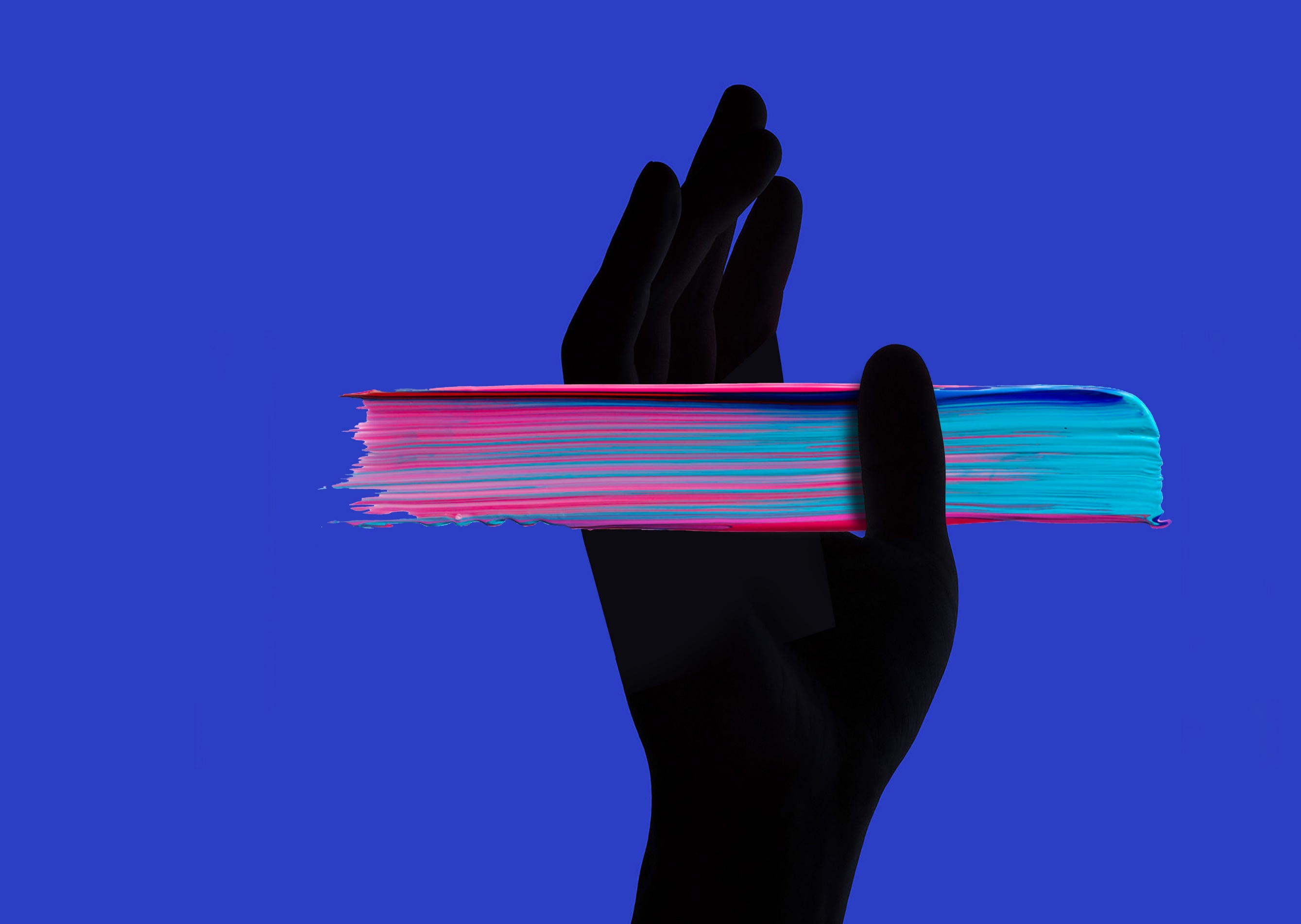 THINK.DO.SPRINTS.
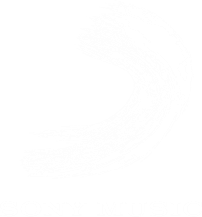 02
FORGER   L’AVENIR
MODULE
DÉVELOPPEMENT AXÉ SUR LES OBJECTIFS ET LES VALEURS
INFLUENCER
LA MUSIQUE
Cristallisez vos objectifs et vos valeurs de sorte à pouvoir les partager et les utiliser comme guides dans votre vie quotidienne, et encouragez les autres à en faire de même. 

Nos objectifs et nos valeurs reflètent ce qui est important à nos yeux ; nos motivations personnelles et les fondamentaux qui nous animent chaque jour. Lorsque nos valeurs sont respectées, nous donnons le meilleur de nous‑mêmes et nous sentons épanouis.
OBJECTIF DE LA SESSION
PRÉCEPTE



VUE D’ENSEMBLE
À l’issue de cette session vous aurez acquis les apprentissages suivants : 

Avoir des conversations de développement qui comptent, qui soient de meilleure qualité et qui placent les objectifs et les valeurs au centre de toutes les interactions.
Apprendre à passer outre les croyances limitantes qui vous empêchent d’exprimer votre potentiel.
Articuler vos valeurs et ce qui compte pour vous.
Identifier la façon dont vos valeurs transparaissent au travail, de quelle façon les faire vivre au quotidien et l’impact que cela pourrait avoir sur les autres.
ABOUTISSEMENTS DE LA SESSION
Des conversations de développement qui comptent.
Croyances limitantes et croyances libératrices.
Comment nous limitons nos croyances.
Identifier nos valeurs.
Aligner les valeurs pour exploiter les opportunités de développement créatif.
Mise en pratique. 
Plan d’action.
PROGRAMME POUR LES3 PROCHAINES HEURES…
Quel est votre nom ?
Quel est votre rôle ?
Nommez une valeur que vous savez posséder ou qui vous correspond avec certitude.
QUI SUIS‑JE ?
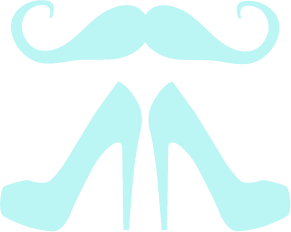 LE MANIFESTE DE L’ACCÉLÉRATEUR
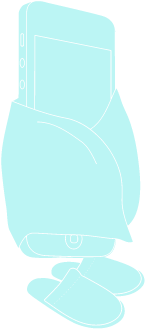 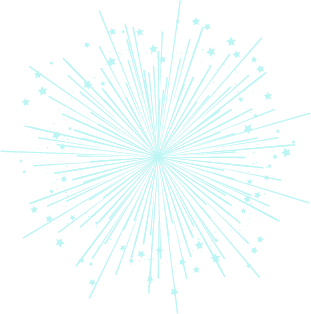 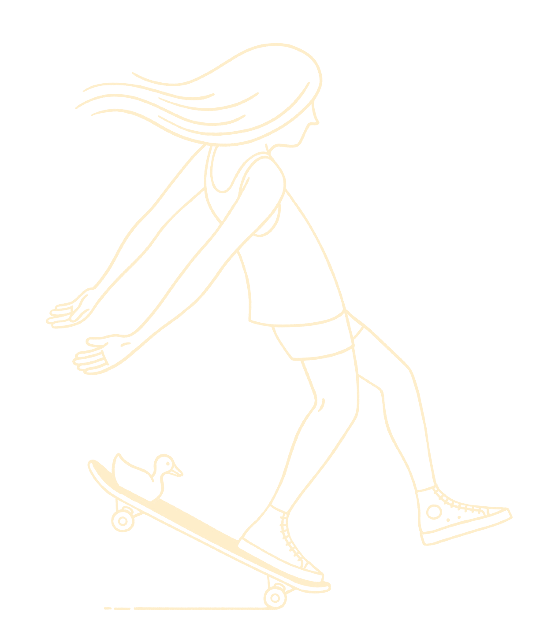 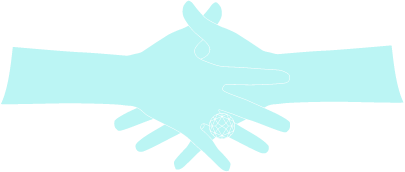 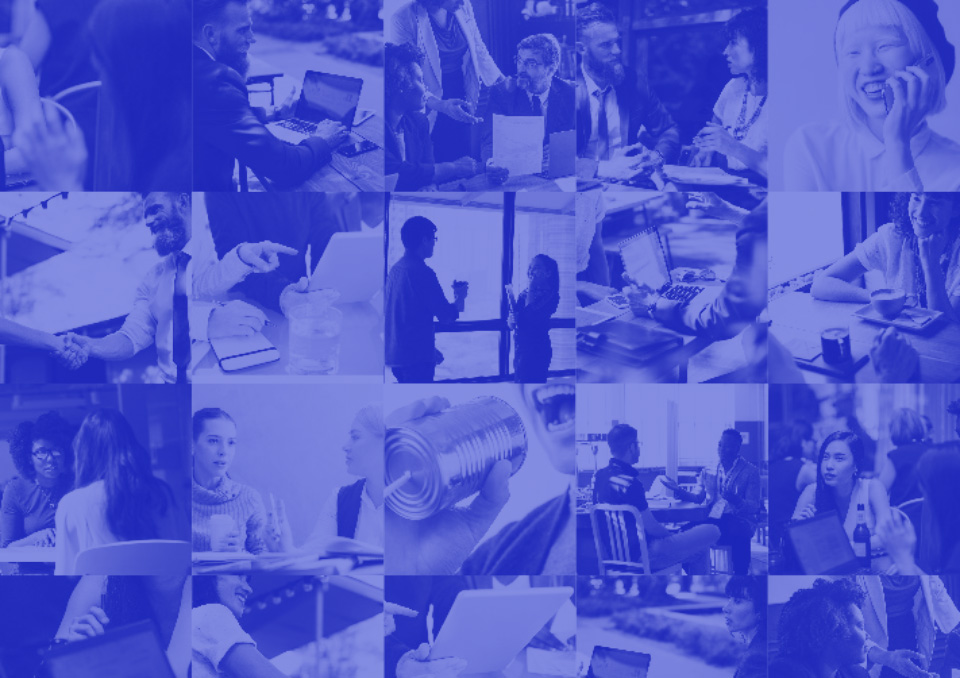 DES CONVERSATIONS DE DÉVELOPPEMENT QUI COMPTENT
THINK.DO.SPRINTS.
ÊTRE INSPIRÉ À PENSER DIFFÉREMMENT
8
Elles vous détruisent. 
Elles vous font penser que vous ne pouvez pas atteindre vos objectifs.
Elles vous font croire que vous n’êtes pas assez bon(ne). 
Basées sur la peur, elles vous empêchent d’avancer.
CROYANCES LIMITANTES
Elles vous donnent confiance. 
Elles vous encouragent à prendre des risques.
Elles vous font penser que vous pouvez réussir.
Elles vous donnent la positivité nécessaire pour avancer.
CROYANCES LIBÉRATRICES
L’expérience.
L’éducation.
L’excuse.
La peur.
LES FAÇONS DE LIMITER NOS CROYANCES
Réfléchissez à une croyance limitante qui vous empêche d’avancer.
Comment pourriez‑vous en faire une croyance positive qui vous permettrait d’avancer et de réussir ?
RÉFLEXION
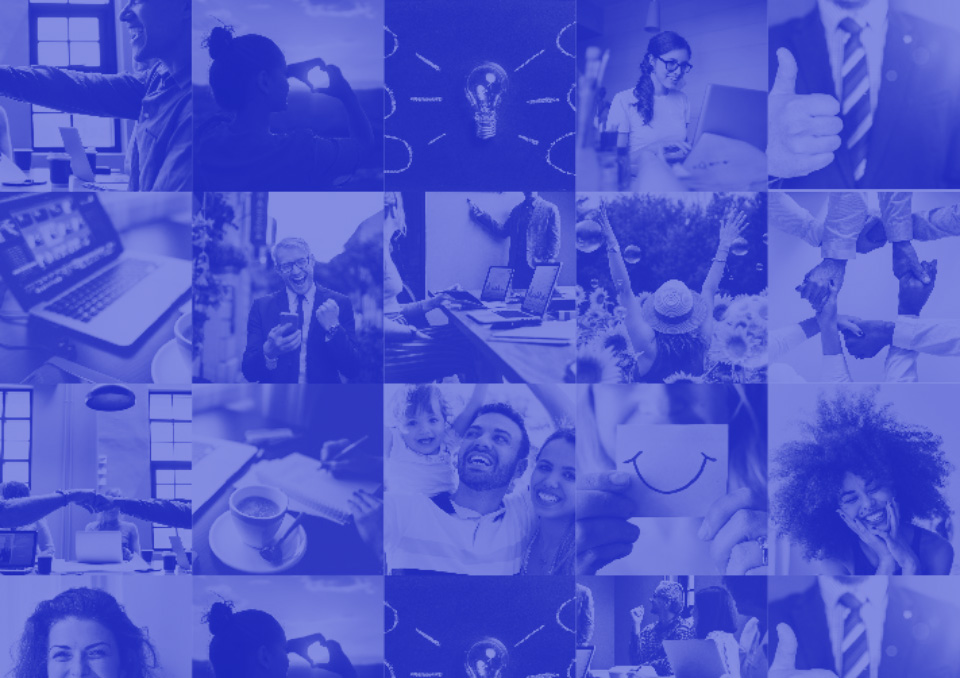 IDENTIFIER NOS VALEURS
THINK.DO.SPRINTS.
ÊTRE INSPIRÉ À PENSER DIFFÉREMMENT
13
Actuellement, quelles sont les 3‑5 choses les plus importantes dans votre vie ?
Actuellement, quels sont les 2‑3 objectifs les plus importants dans votre vie ?
Si vous gagniez 50 millions € à la loterie, que feriez‑vous au cours des 6‑12 premiers mois ?
Si on vous annonçait la fin du monde dans 6 mois, avec qui souhaiteriez‑vous passer le temps qu’il vous resterait et que souhaiteriez‑vous faire ?
Dressez une liste des choses que vous avez toujours voulu faire mais que la peur vous empêche de concrétiser.
Dressez une liste des événements de votre vie qui ont été à l’origine d’un fort sentiment de bien‑être et/ou dont vous êtes le(la) plus fier(fière).
Si on vous garantissait que l’un de vos plus grands rêves pouvait devenir réalité, quel serait‑il ?
RÉFLEXION
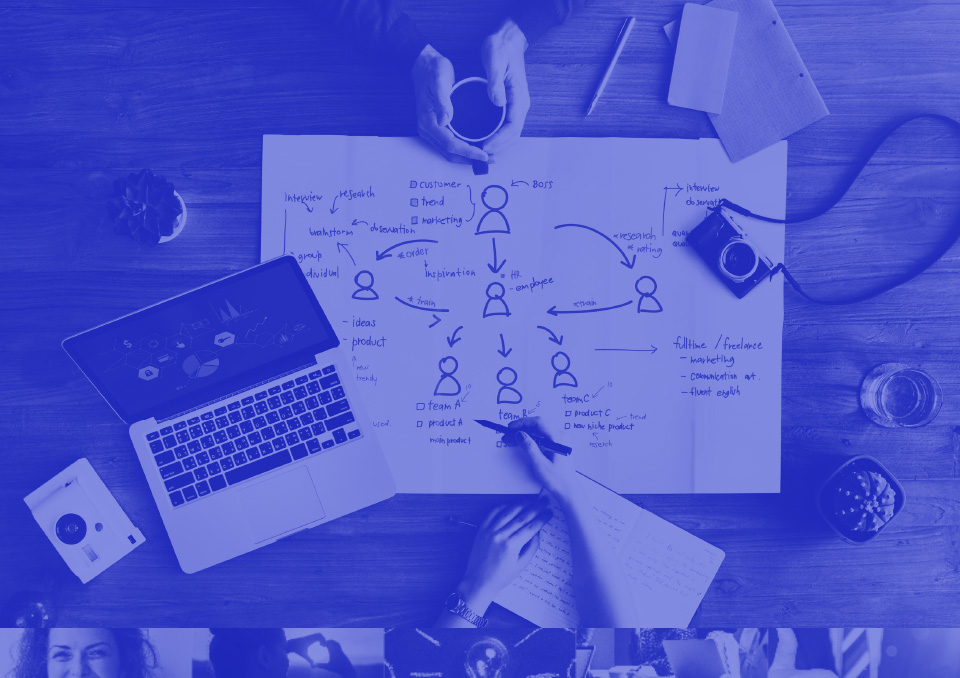 ALIGNER LES VALEURS POUR EXPLOITER LES OPPORTUNITÉS DE DÉVELOPPEMENT CRÉATIF
THINK.DO.SPRINTS.
ÊTRE INSPIRÉ À PENSER DIFFÉREMMENT
15
Utiliser les valeurs comme autant de guides.
Être axé sur les valeurs et les objectifs est une compétence de leadership.

Comment initiez‑vous les conversations au cours desquelles vous partagez vos valeurs et vos objectifs avec les autres, et comment encouragez‑vous les autres à faire de même ?
ALIGNER LES VALEURS POUR EXPLOITER LES OPPORTUNITÉS DE DÉVELOPPEMENT CRÉATIF
Quelles opportunités de développement créatif pourriez‑vous rechercher pour atteindre vos objectifs ?

De quelle façon pourriez‑vous initier une conversation au sujet de l’une de ces opportunités ?
RÉFLEXION
Appuyez‑vous sur votre travail préparatoire.
Quelle conversation, que vous n’avez pas encore eue, pourrait influencer de façon positive votre réussite si vous choisissiez de l’avoir ?
Par groupes de trois, travaillez à la résolution d’un scénario ou d’un problème réel auquel vous êtes confronté dans votre travail quotidien.
Cette approche vous permet de travailler la collaboration, la résolution de problème, le coaching et l’écoute active.
CONVERSATIONS DE COACHING ENTRE PAIRS
20 minutes par personne. 60 minutes au total.
Identifiez‑vous comme étant la personne A, B ou C. 
A : 3 minutesA fait part de la conversation qu’il souhaiterait avoir ou de son scénario à B et C. B et C se contentent de l’écouter.

B ou C : 2 minutesB ou C reformule ce qu’il a entendu de A et demande une clarification, si nécessaire. 

B et C : 10 minutesB et C discutent de la conversation/du scénario de A, en proposant des suggestions, des approches et des idées pouvant servir de bases de réflexion. A est uniquement autorisé à écouter. A peut prendre des notes. 

A : 5 minutesA s’exprime sur ce qu’il a entendu, ce qu’il a apprécié et ce qu’il souhaiterait clarifier (le cas échéant). 
Renouveler l’exercice à deux reprises afin que chacun puisse passer.
CONVERSATION DE COACHING ENTRE PAIRS
Réfléchissez à votre conversation de coaching entre pairs.
Créez un plan d’action qui servira de base à votre confiance et à l’engagement que vous prendrez une fois de retour au travail ; par exemple : avoir la conversation à l’issue de cet atelier de travail.
PLAN D’ACTION
Emplacement réservé pour tout support supplémentaire sur le sujet.
SUPPORT SUPPLÉMENTAIRE
Partagez un engagement ou un stimulus qui a raisonné en vous.
RÉFLEXIONS FINALES
Qu’avez‑vous aimé ?
Qu’avez‑vous appris ?
Que voudriez-vous améliorer ?
FEEDBACK
THINK.DO.SPRINTS.
MERCI
&  AU REVOIR
INFLUENCER
LA MUSIQUE
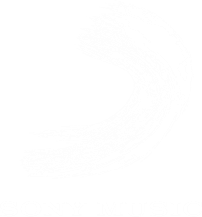 Bienvenue dans le module Think.Do.Sprints. Le moment est venu pour vous de réfléchir à de nouvelles façons de travailler, et de les expérimenter. L’objectif est de vous apporter la confiance nécessaire à l’adoption de nouvelles pratiques qui auront une influence positive sur votre quotidien au sein de Sony Music. 

Afin de vous permettre de tirer le meilleur parti de cette session, réfléchissez à une conversation que vous n’avez pas encore eue mais qui, si vous choisissiez de l’avoir, pourrait influencer de façon positive votre réussite. 

Vous trouverez ci‑dessous deux scénarios susceptibles de susciter votre réflexion. Soyez prêt à discuter de l’un de ces deux scénarios, ou de la conversation que vous aurez choisie, avec les autres participants de cet atelier de travail.

• Je suis bon dans mon travail mais le rôle que j’occupe ne me permet pas d’utiliser totalement l’ensemble de mes points forts. J’ai parfois l’impression d’aller à l’encontre de mes valeurs. J’aime travailler en équipe et sentir l’énergie transmise par les autres, mais le rôle que j’occupe m’isole, ce qui me démotive. Je veux pouvoir explorer une nouvelle carrière qui serait davantage alignée sur mes valeurs.
• J’ai des relations convenables avec mon responsable, mais nous ne passons pas beaucoup de temps à discuter de mon futur développement. Je veux pouvoir parler davantage des options dont je dispose et développer un planning motivant qui me permette d’atteindre mes ambitions.
TRAVAIL PRÉPARATOIRE